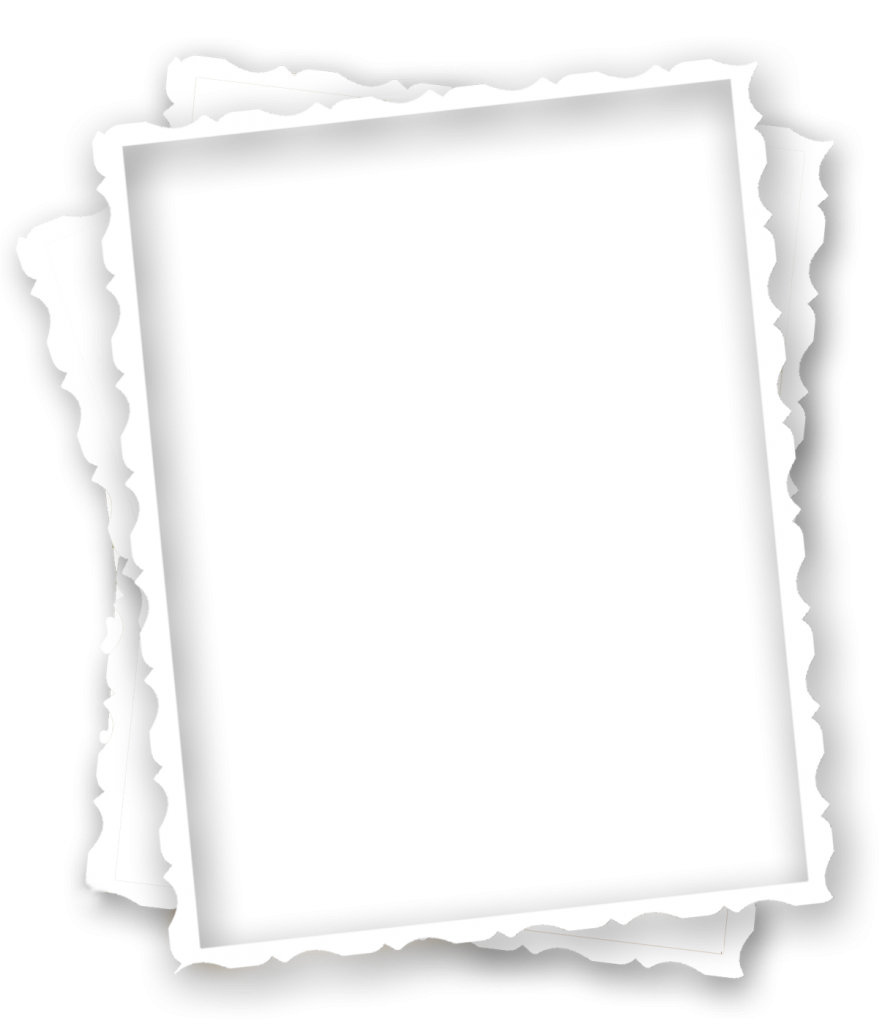 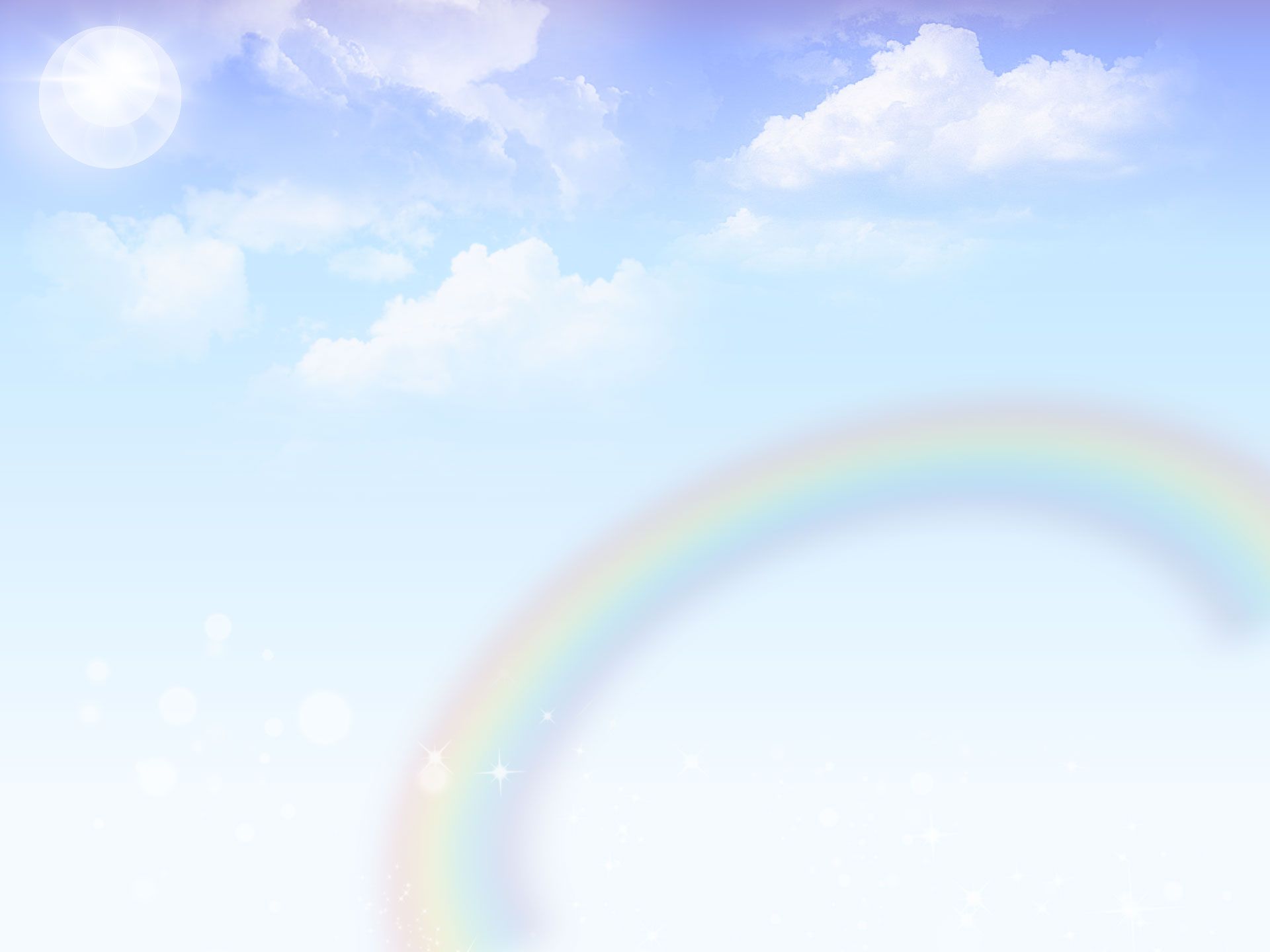 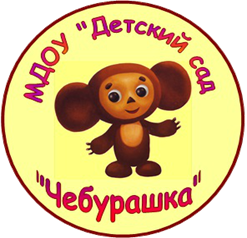 Муниципальное дошкольное образовательное учреждение 
«Детский сад «Чебурашка»
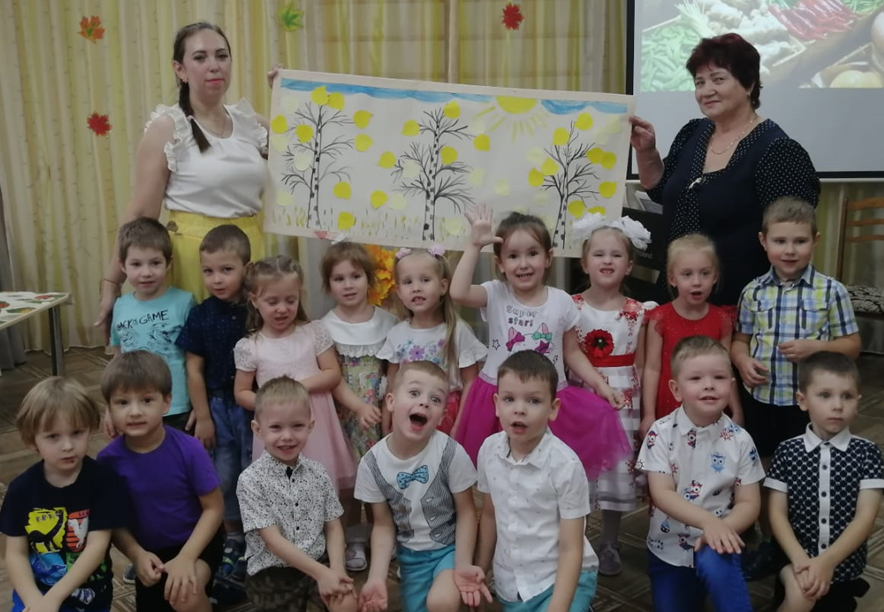 Предметно-пространственная 
развивающая среда в средней группе 
в соответствии с ФГОС ДОО
Подготовили воспитатели:
Горяева Ю.Р. I кв. кат., 
Курилова Г.А. I кв. кат.
Группа «Радуга»
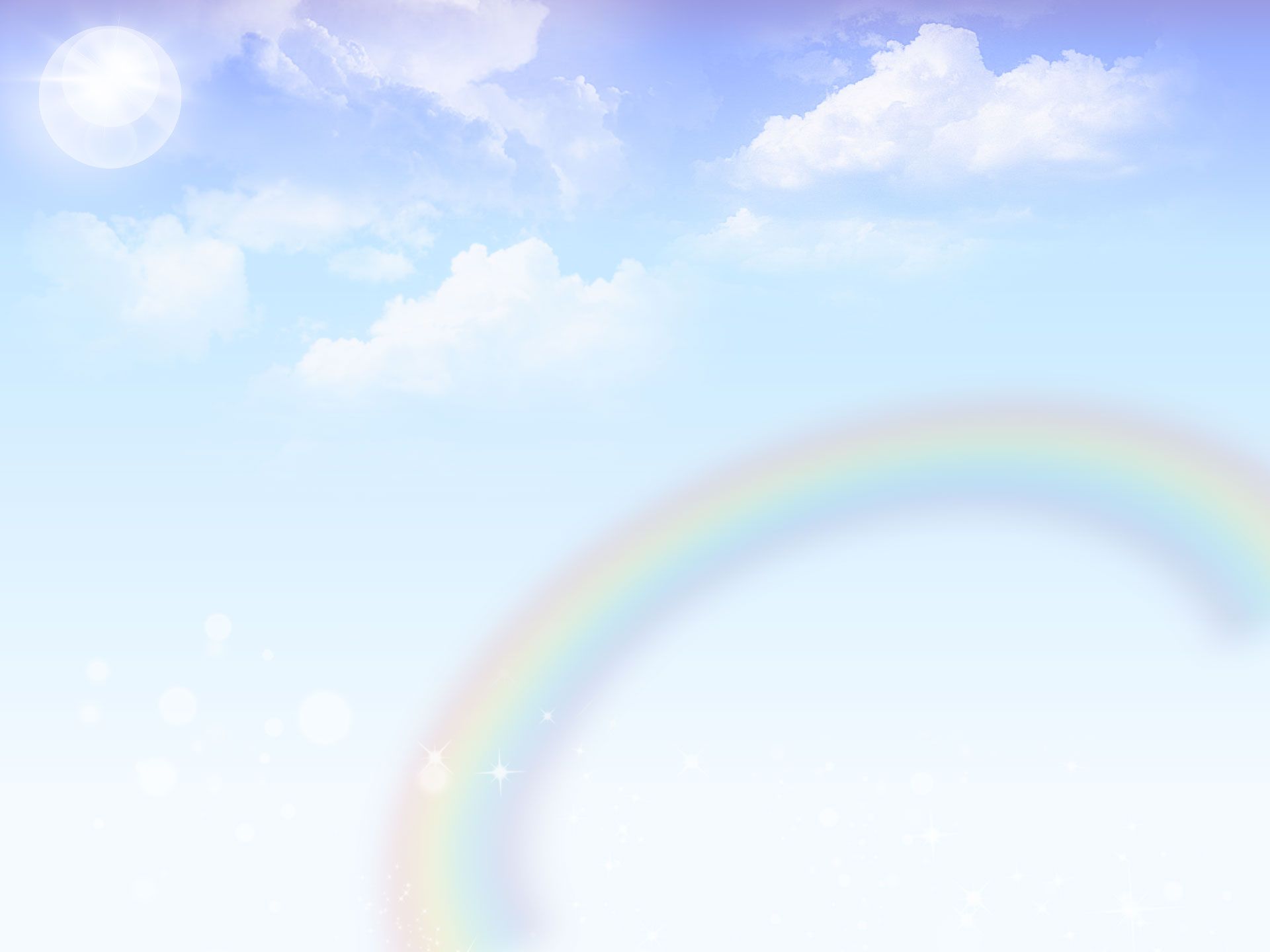 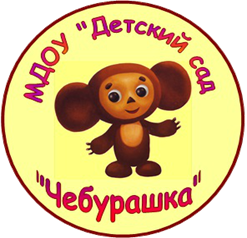 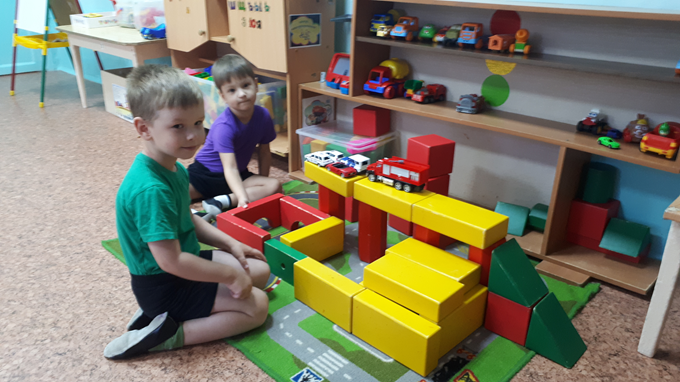 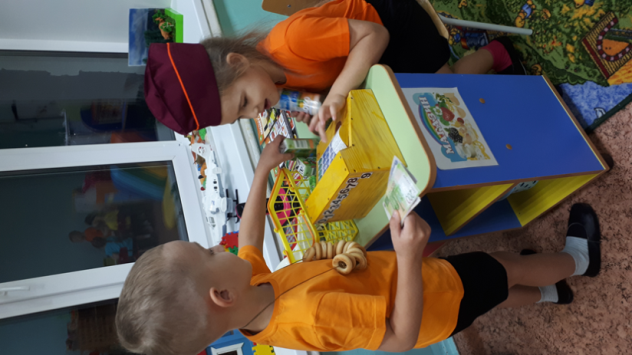 «В дошкольном образовании оценивается не ребенок, а условия, созданные для его развития, позволяющие ему быть разным, успешным, чувствовать себя человеком с комплексом полноценности».
А.Г. Асмолов
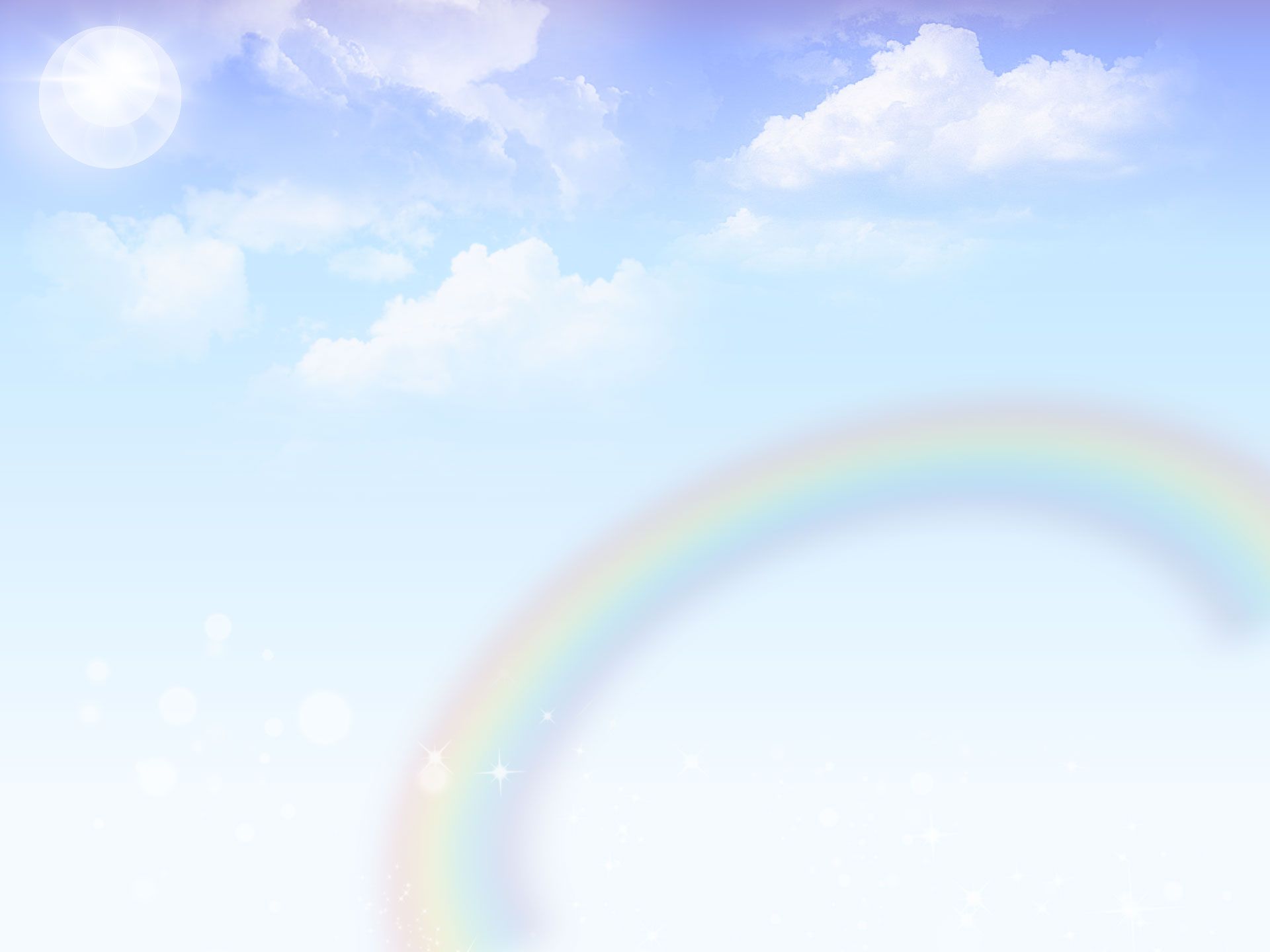 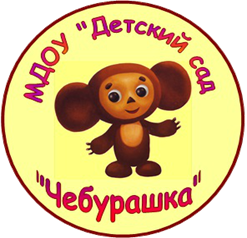 «Развивающая среда – это определённым образом упорядоченное образовательное пространство, в котором осуществляется развивающее обучение»
                                                             В.А. Петровский
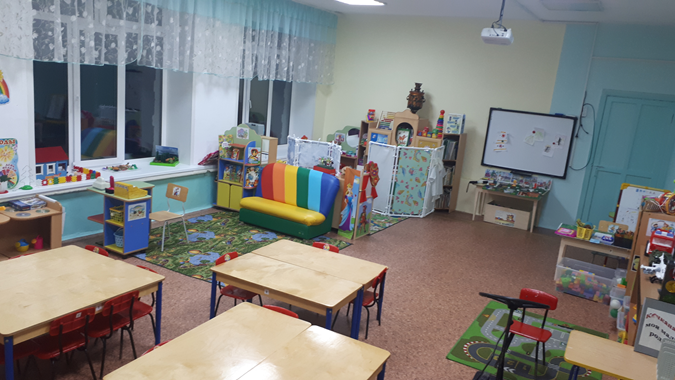 содержательно-насыщенная
вариативная
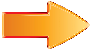 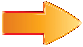 доступная
безопасная
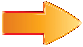 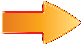 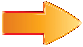 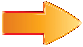 полифункциональная
трансформируемая
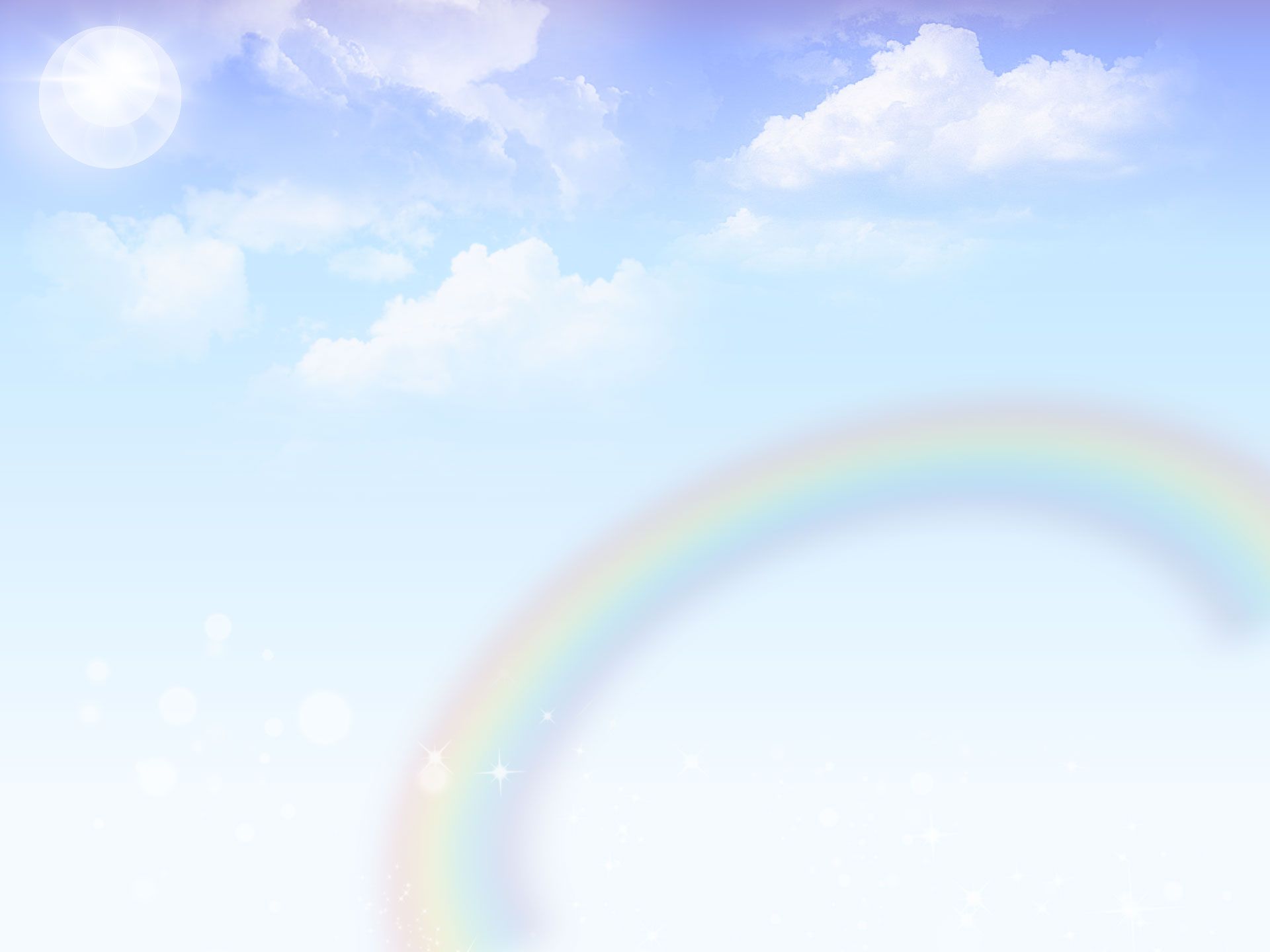 Развивающие центры, 
созданные в средней группе «Радуга» 
МДОУ «Детский сад «Чебурашка»:
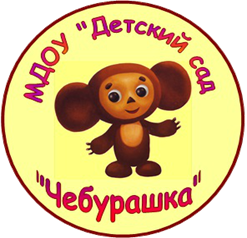 7
2
8
Центр «Строительство»
Центр сюжетно-ролевых игр»
Центр «Театр»
Центр «Мы музыканты»
Центр «Творческая мастерская»
«Центр развивающих игр»
Центр «Мы экспериментируем»
Центр «Речевичок»
«Центр уединения»
Центр «Здоровичок»
Центр «С чего начинается Родина»
«Центр безопасности»
6
3
12
вход
1
5
10
11
9
4
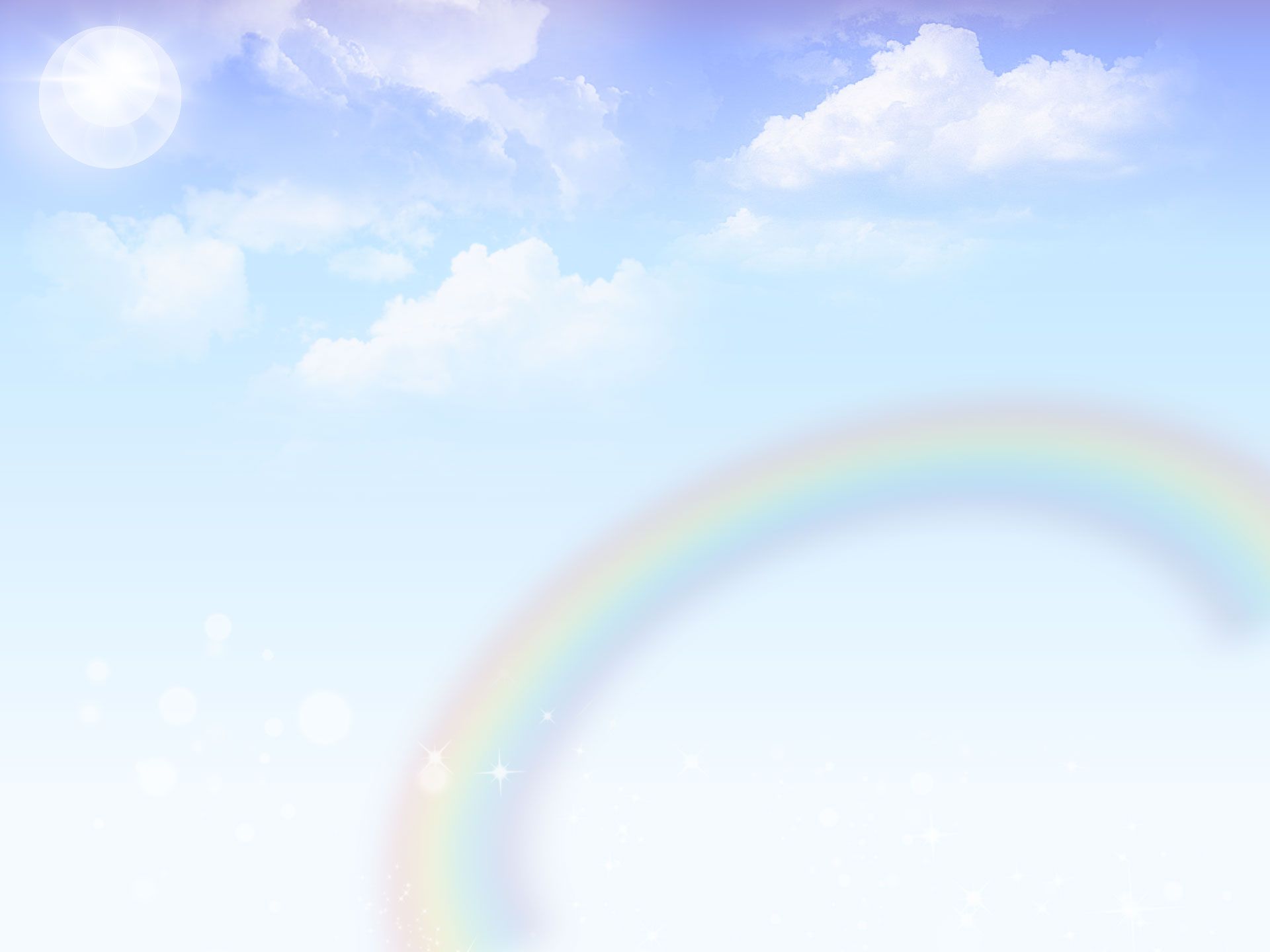 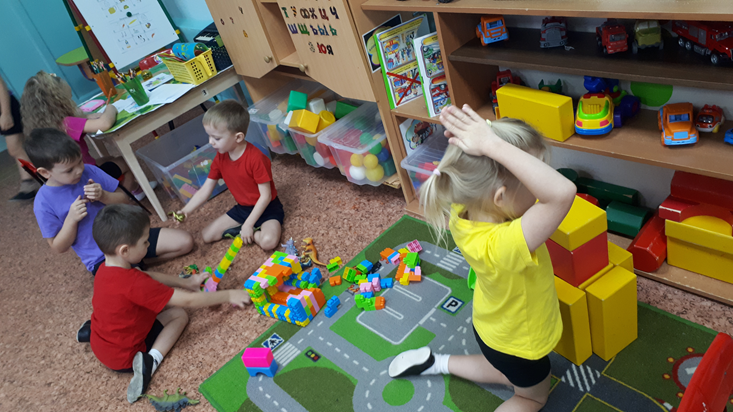 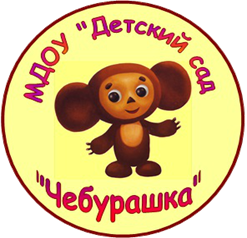 Центр 
«Строительство»
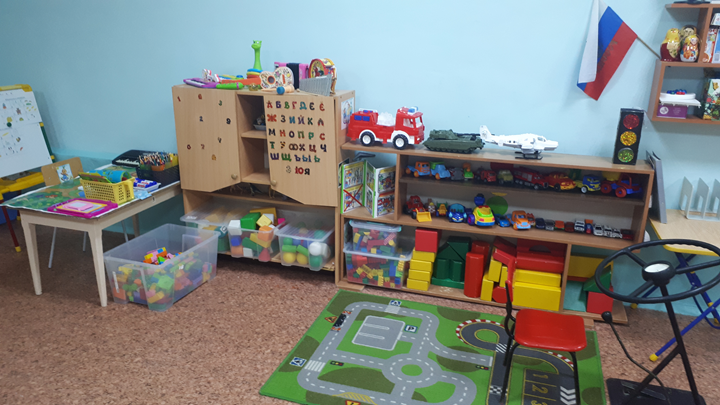 Схемы, кубики и чертежи,
здесь ты другу покажи.
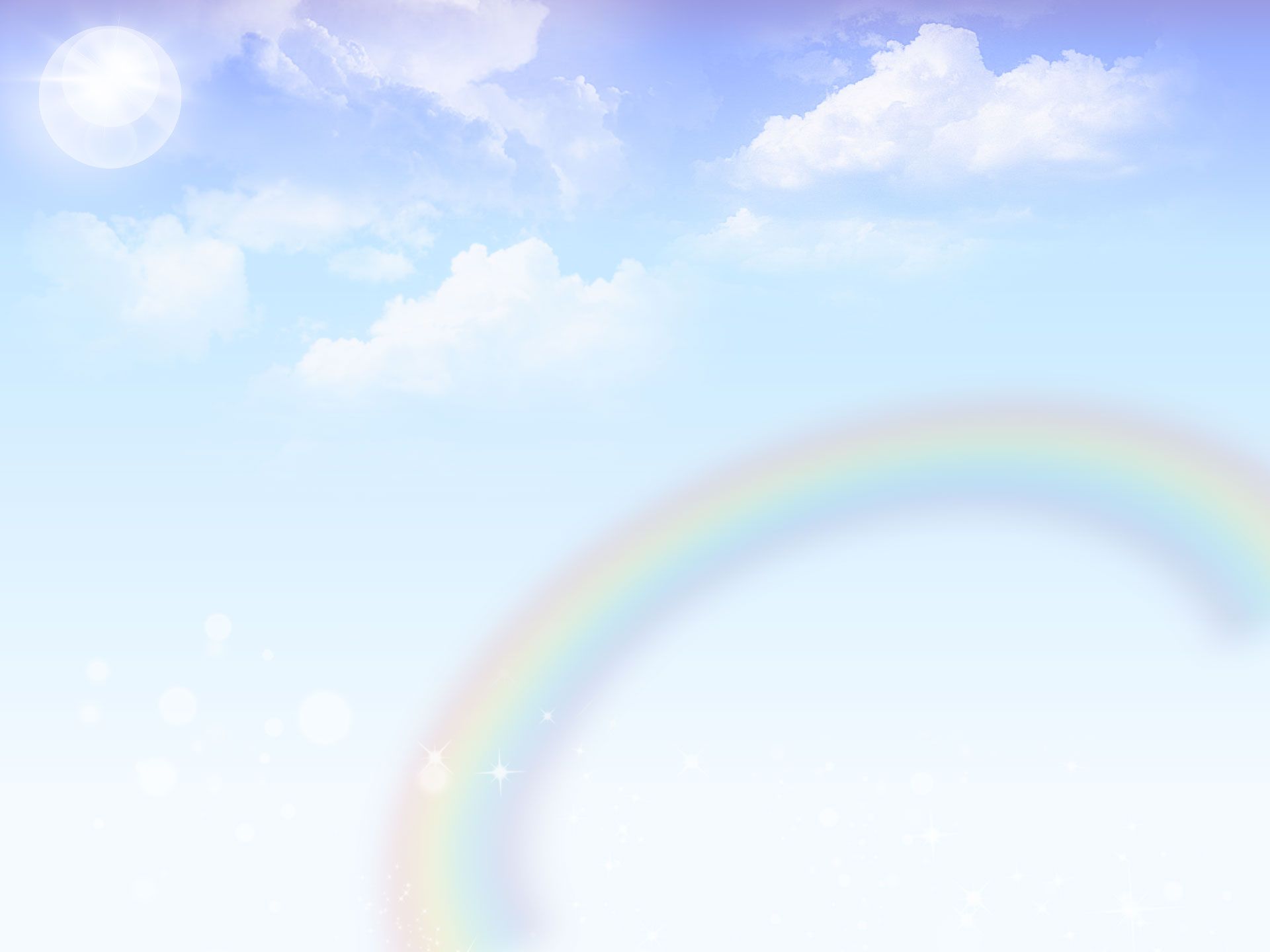 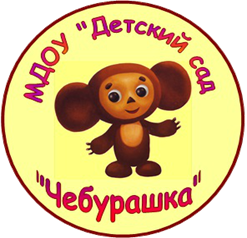 «Центр сюжетно-ролевых игр»
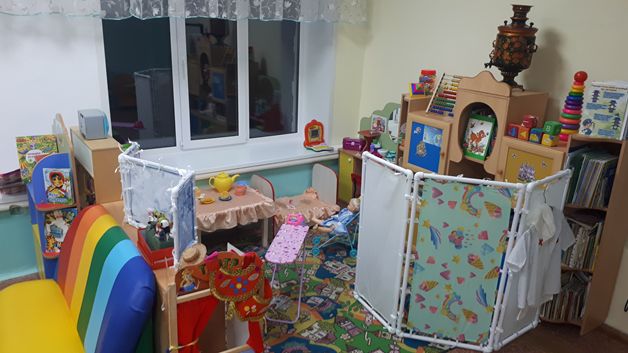 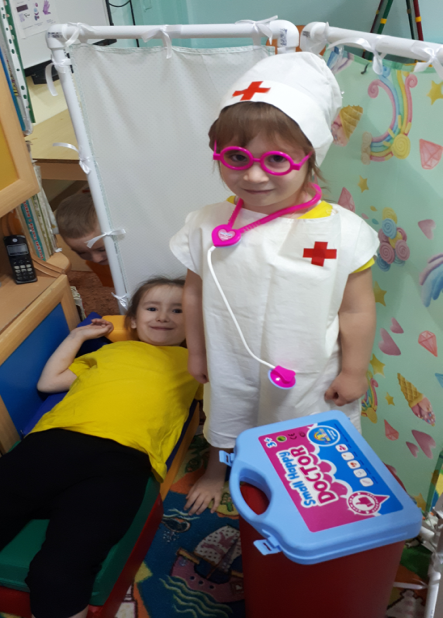 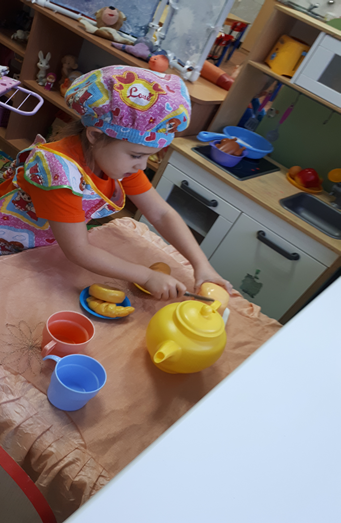 Здесь мы учимся играть.
Чувства, поступки и эмоции друзей понимать
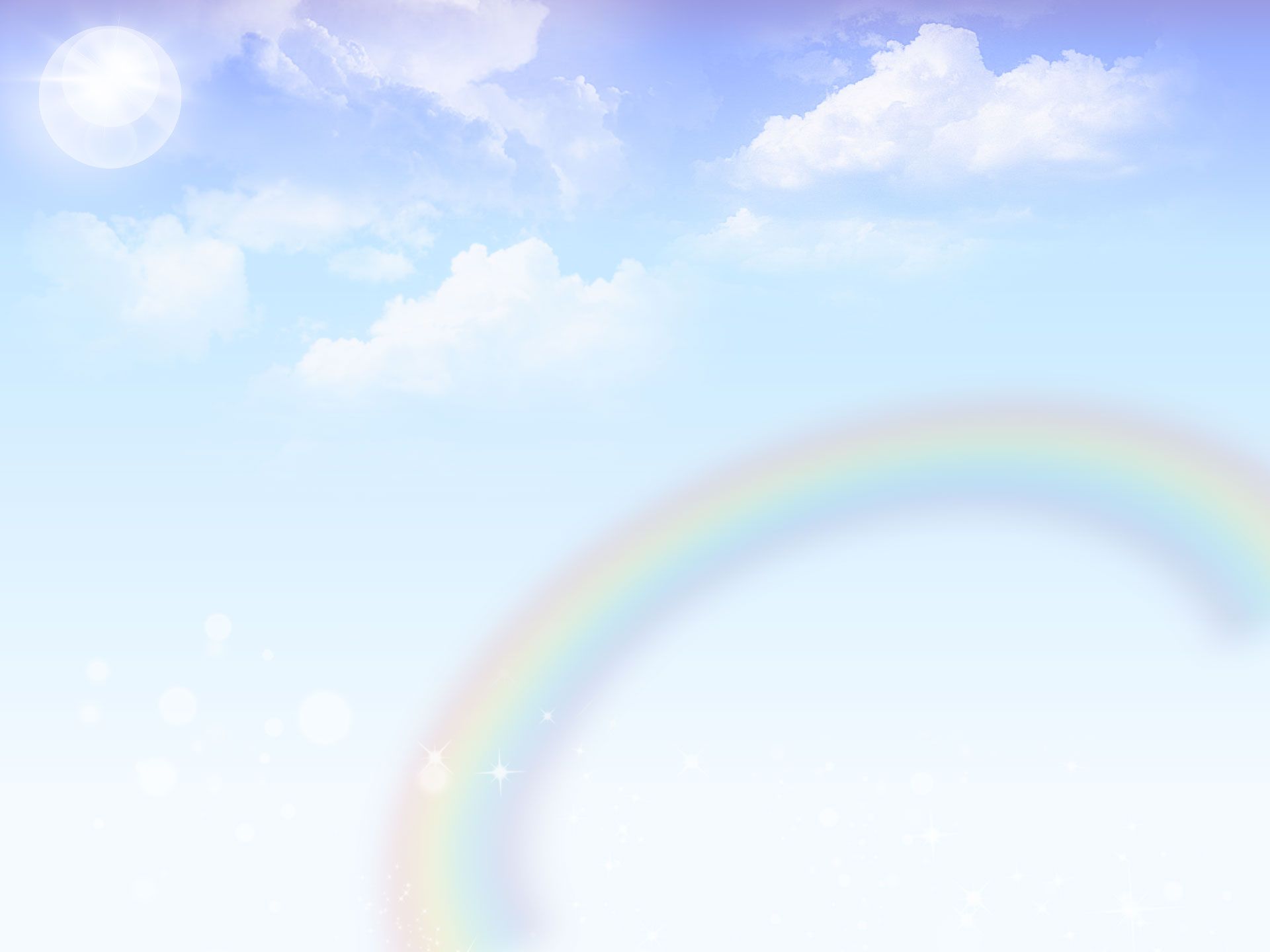 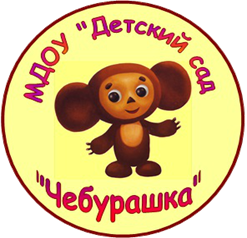 Центр «Театр»
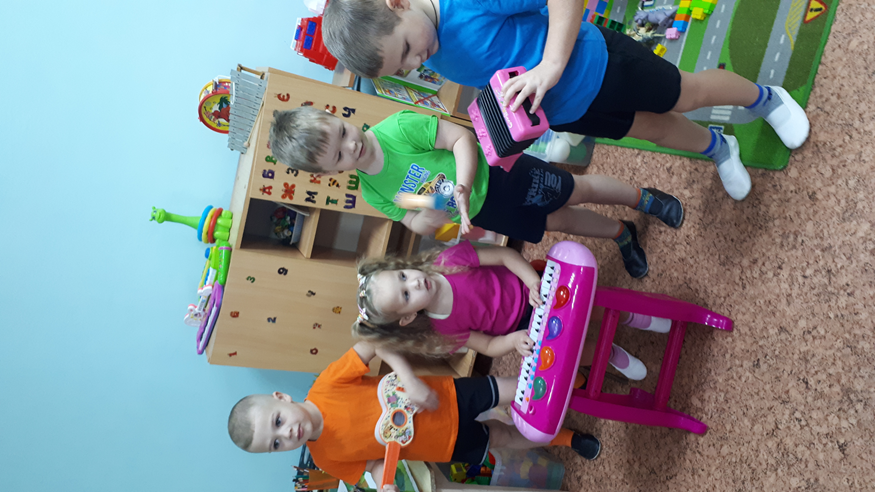 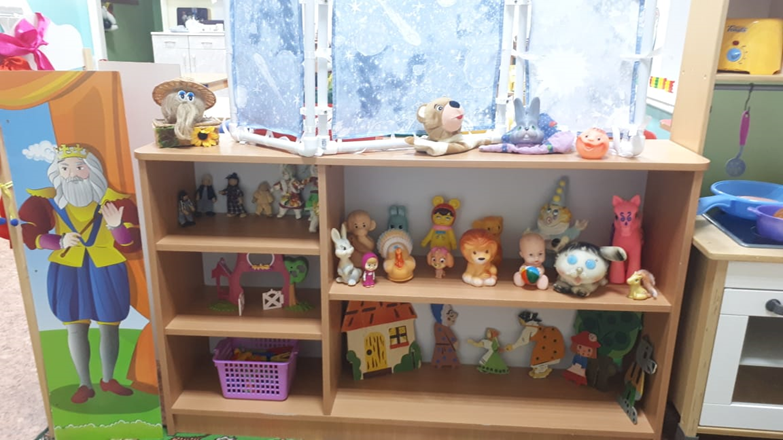 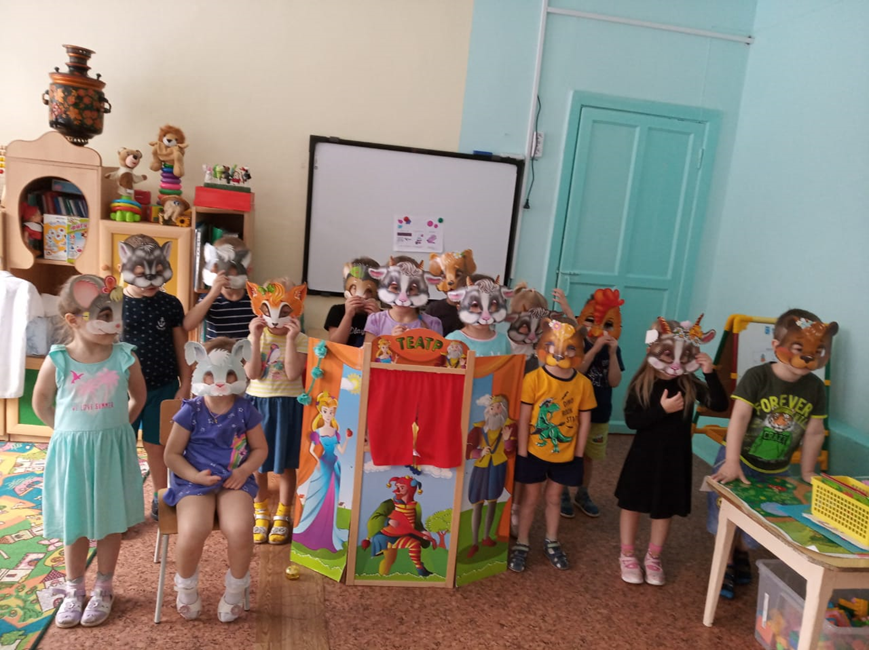 Центр 
«Мы музыканты»
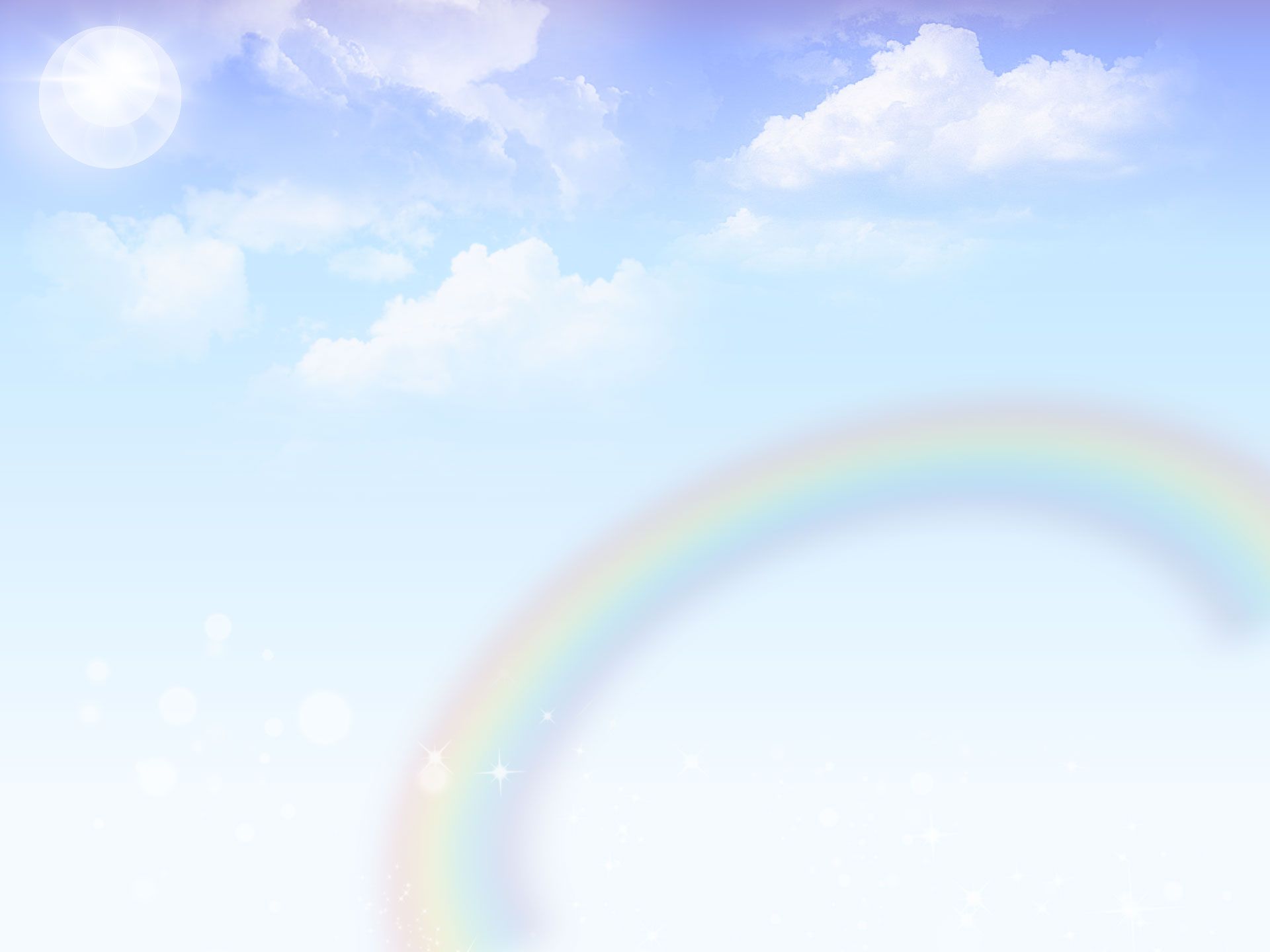 Центр «Творческая мастерская»
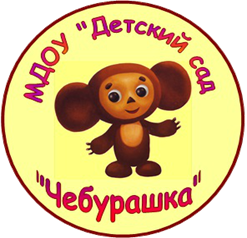 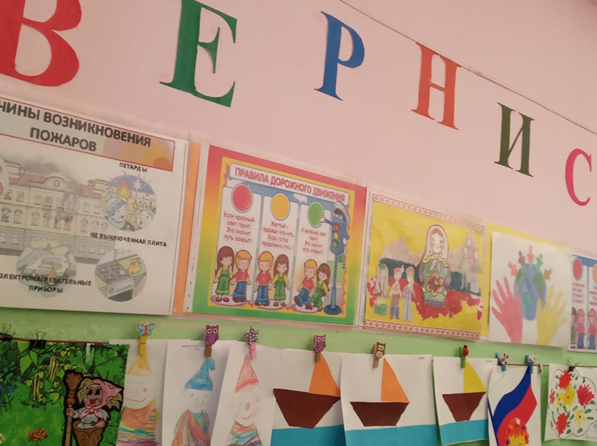 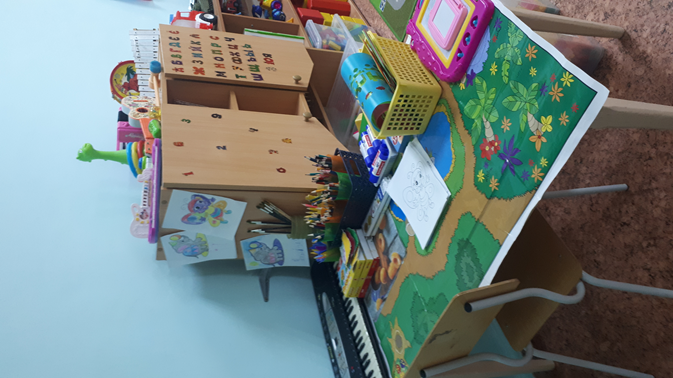 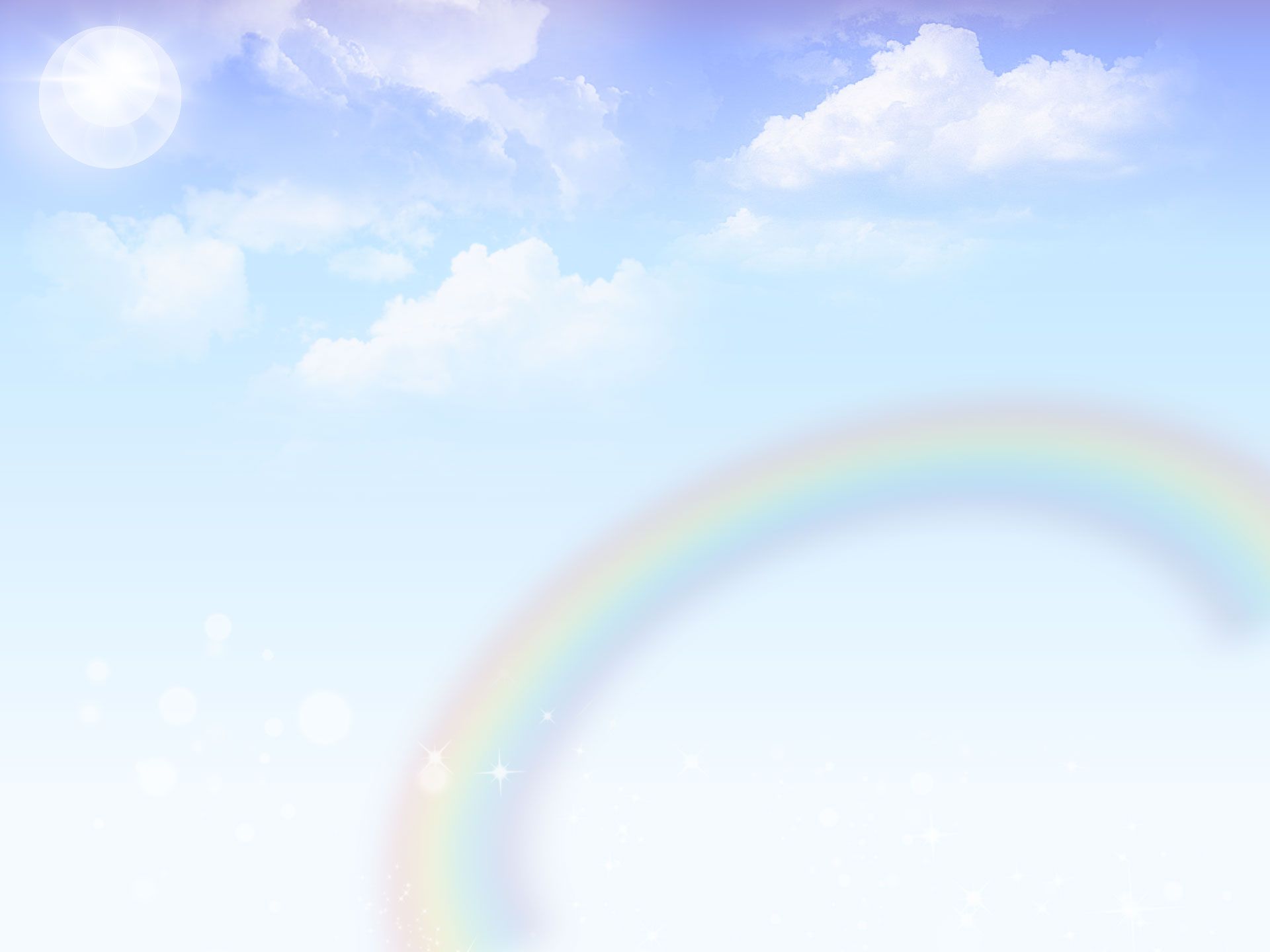 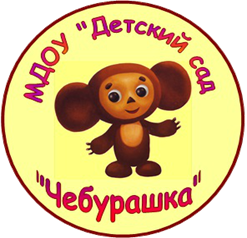 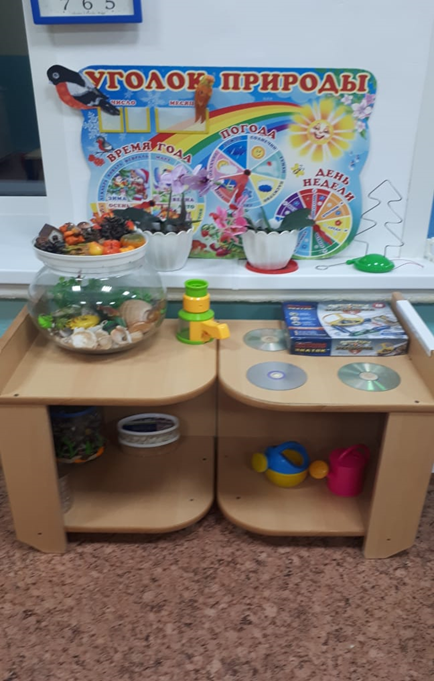 Центр 
«Мы экспериментируем»
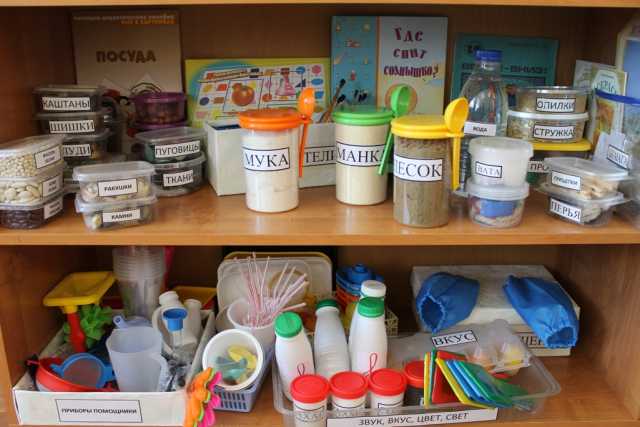 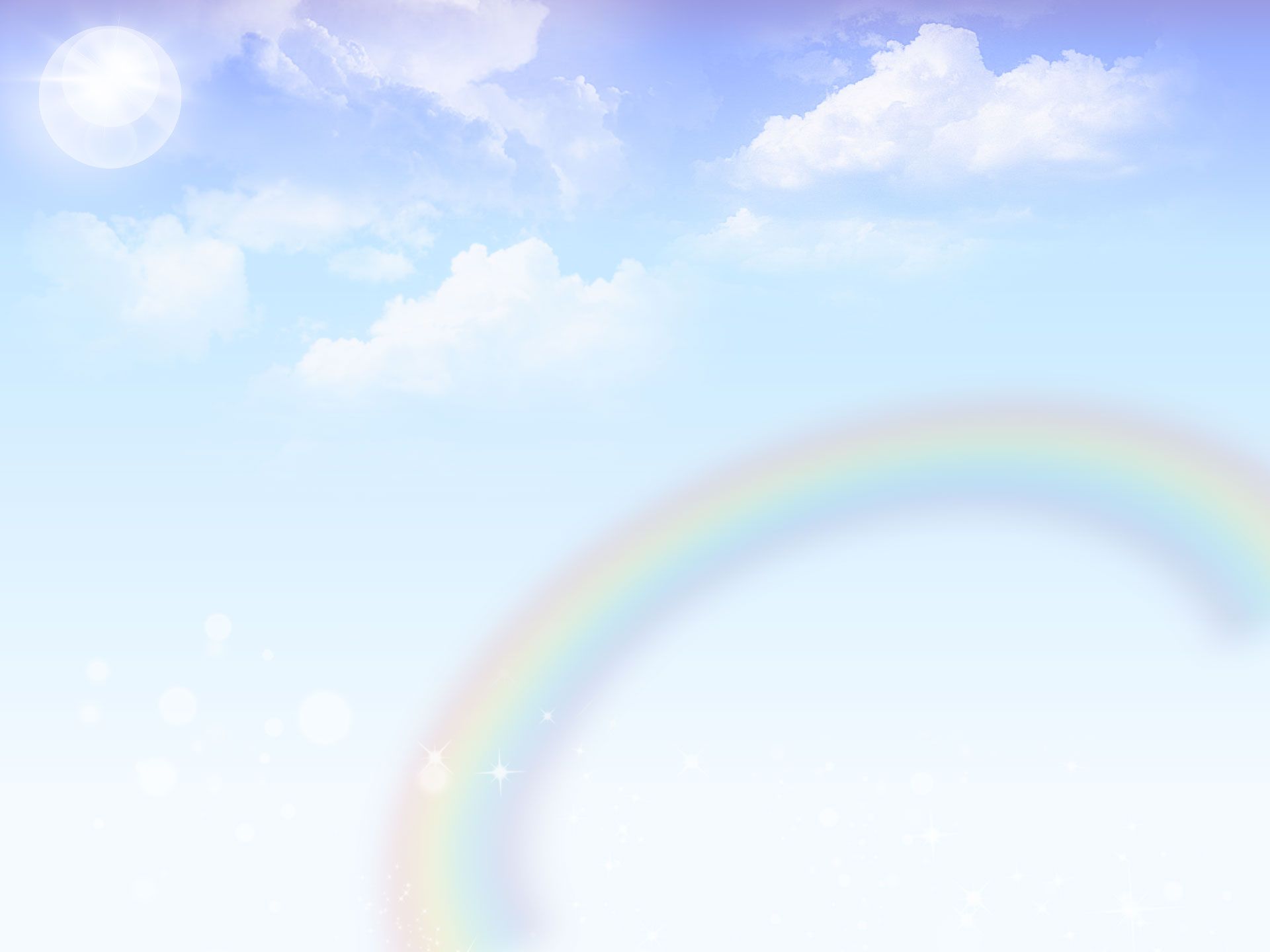 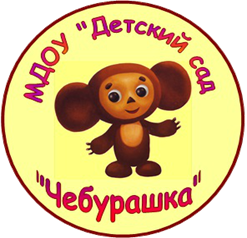 Центр «Речевичок»
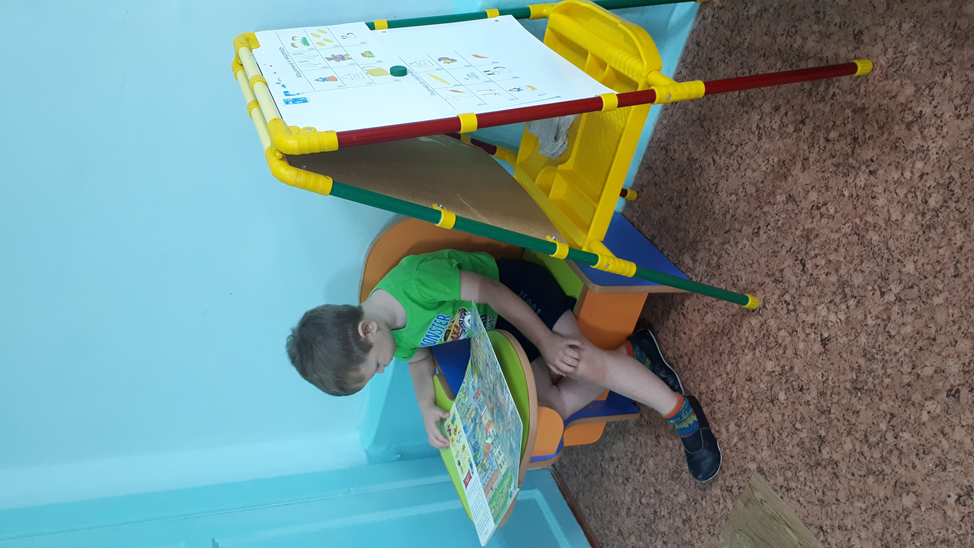 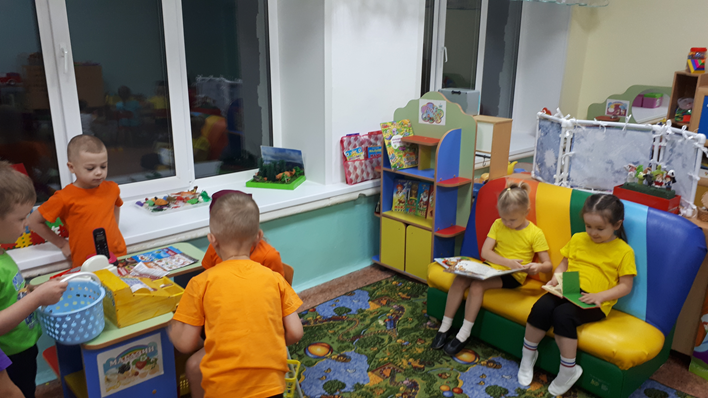 «Центр уединения»
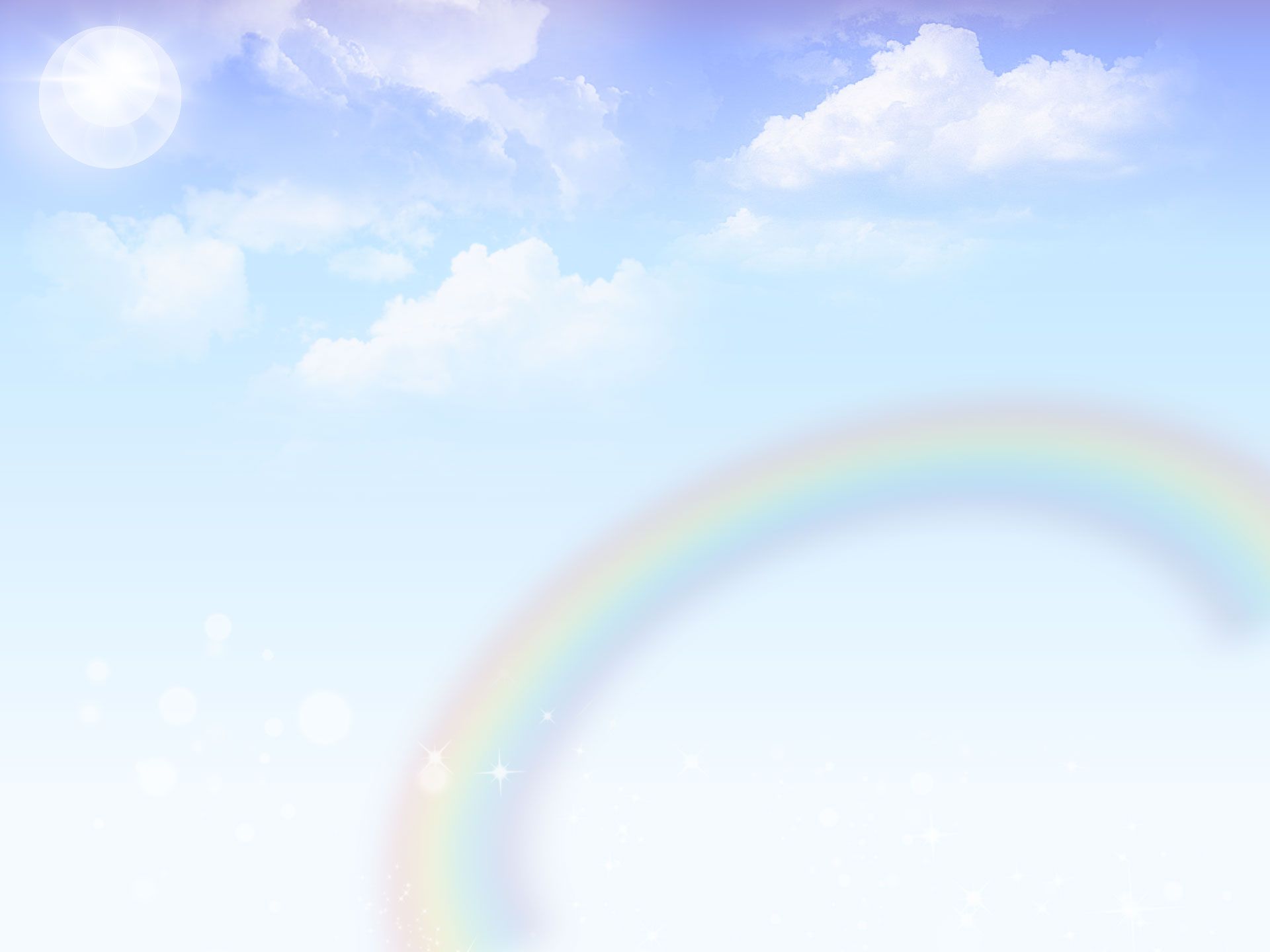 Центр «Здоровячок»
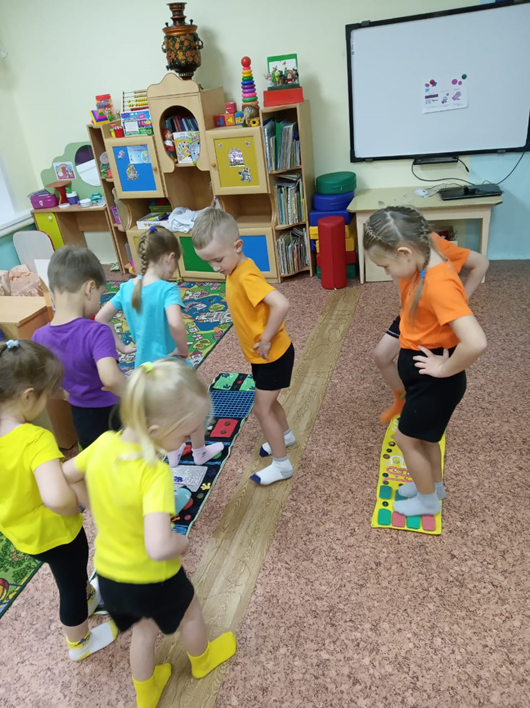 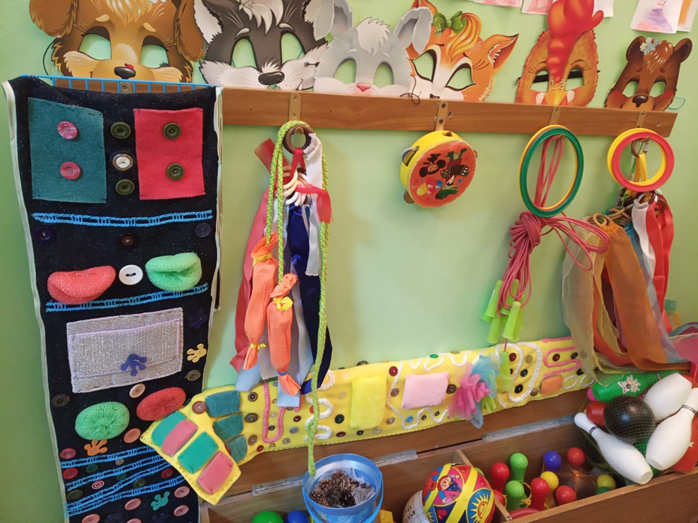 Чтобы сделать ребёнка умным и рассудительным, сделайте его крепким и здоровым: пусть он работает, действует, бегает, кричит, пусть он находится в постоянном движении. 
                                                   Жан-Жак Руссо
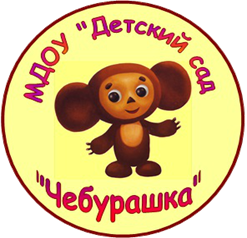 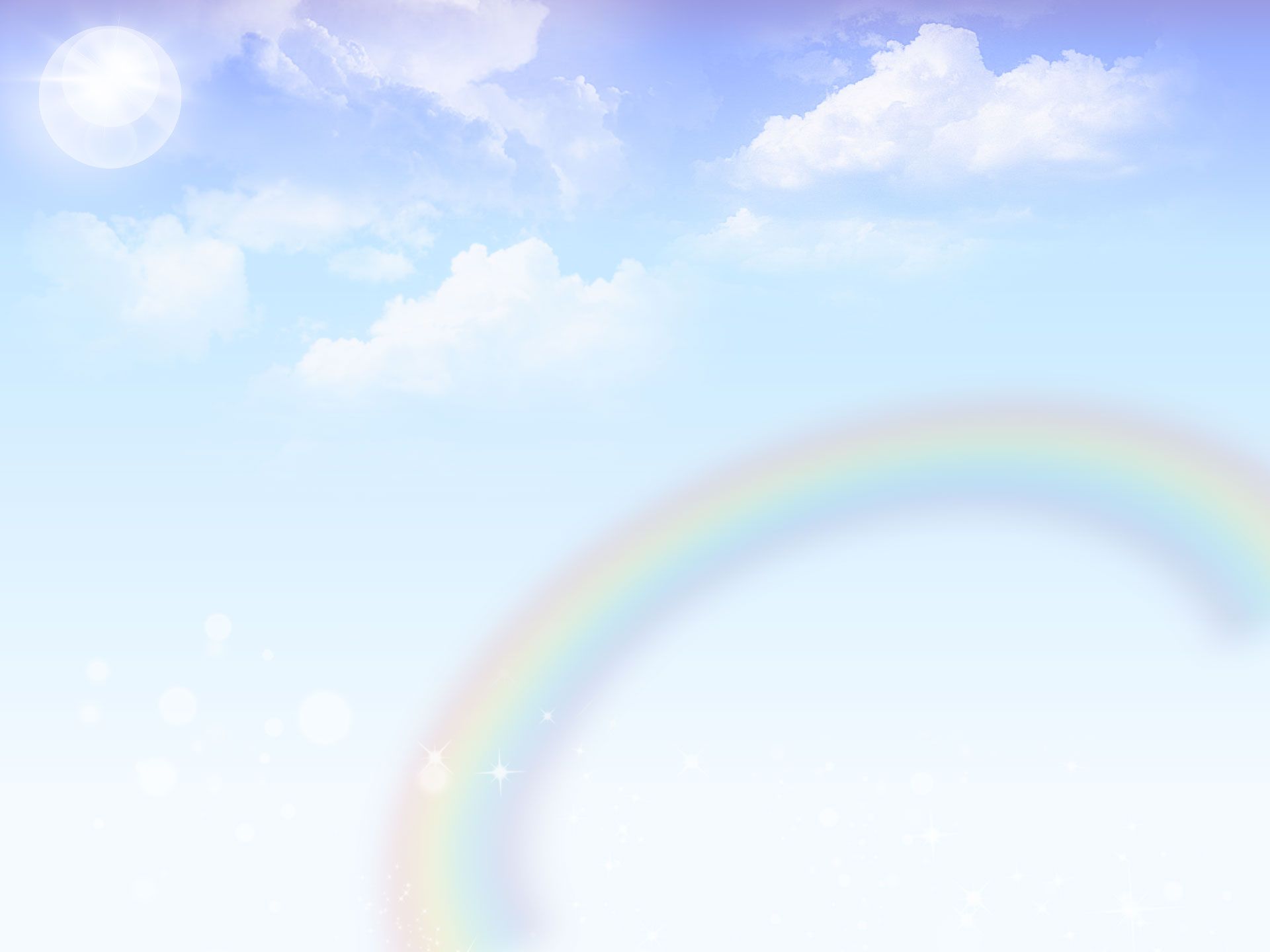 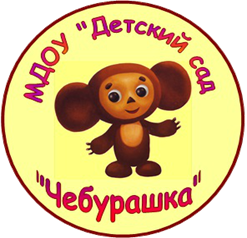 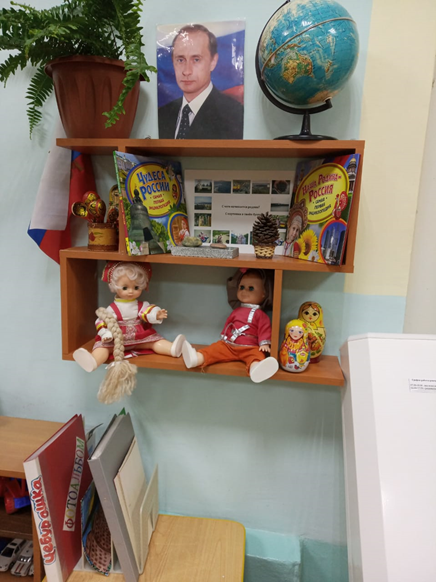 Центр 
«С чего начинается 
Родина»
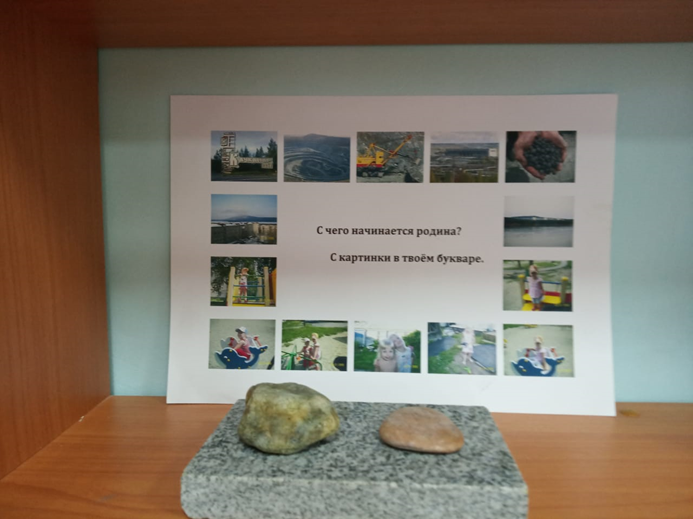 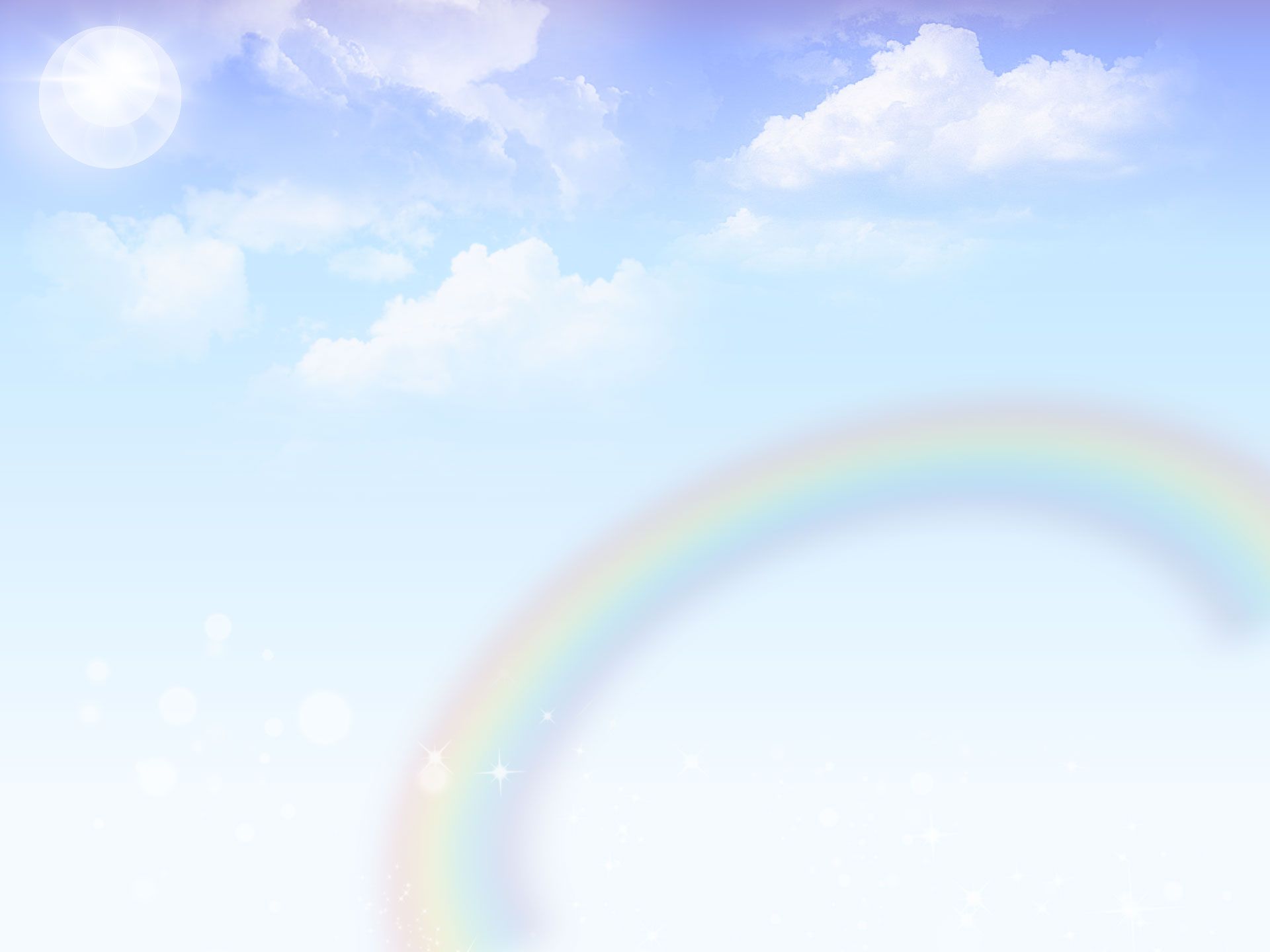 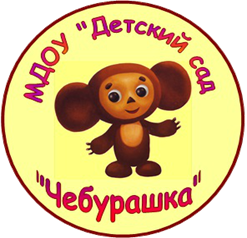 «Центр безопасности»
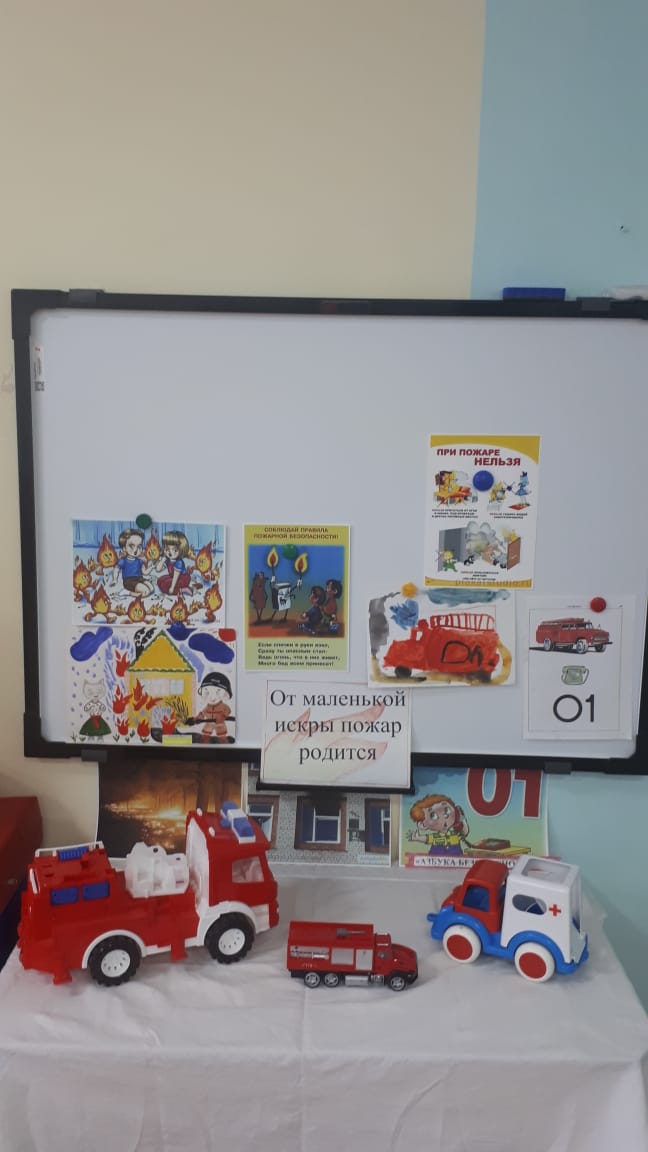 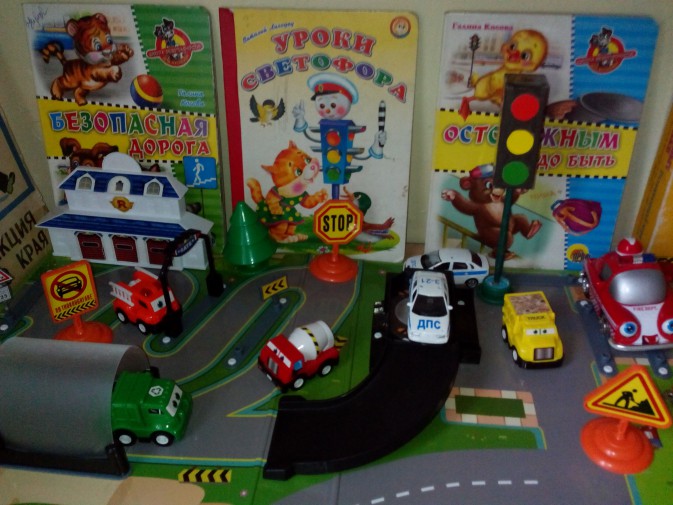 Сменяемость в зависимости от вида безопасности
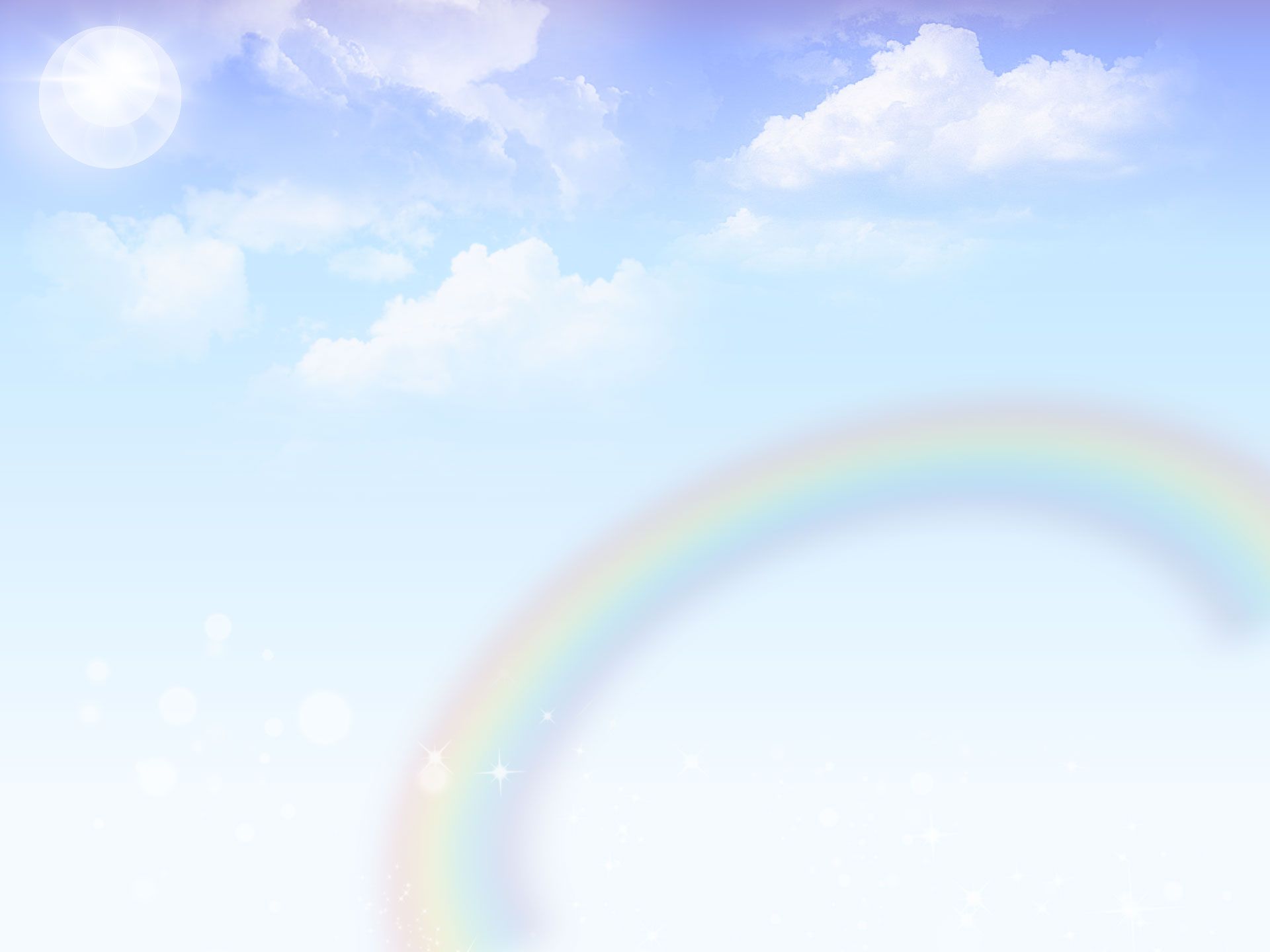 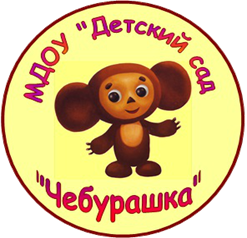 Центр «Развивающие игры»
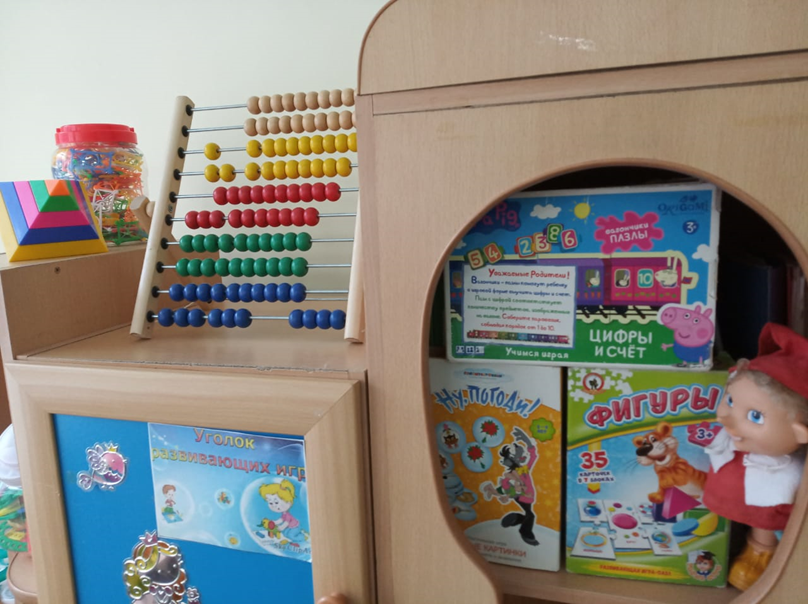 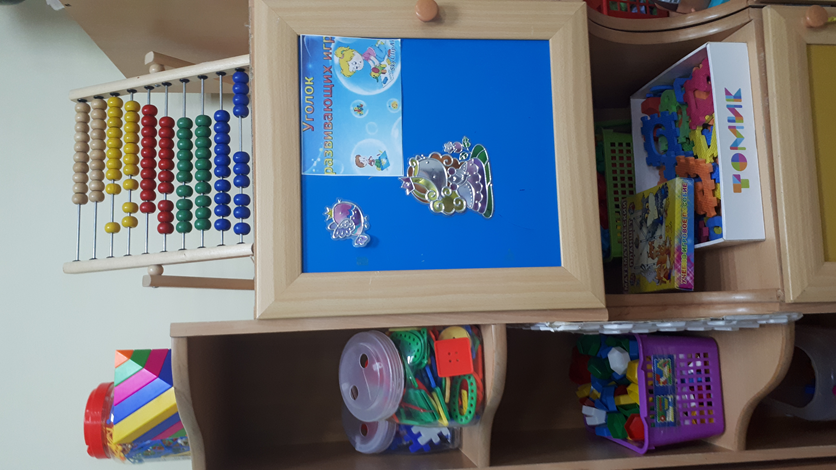 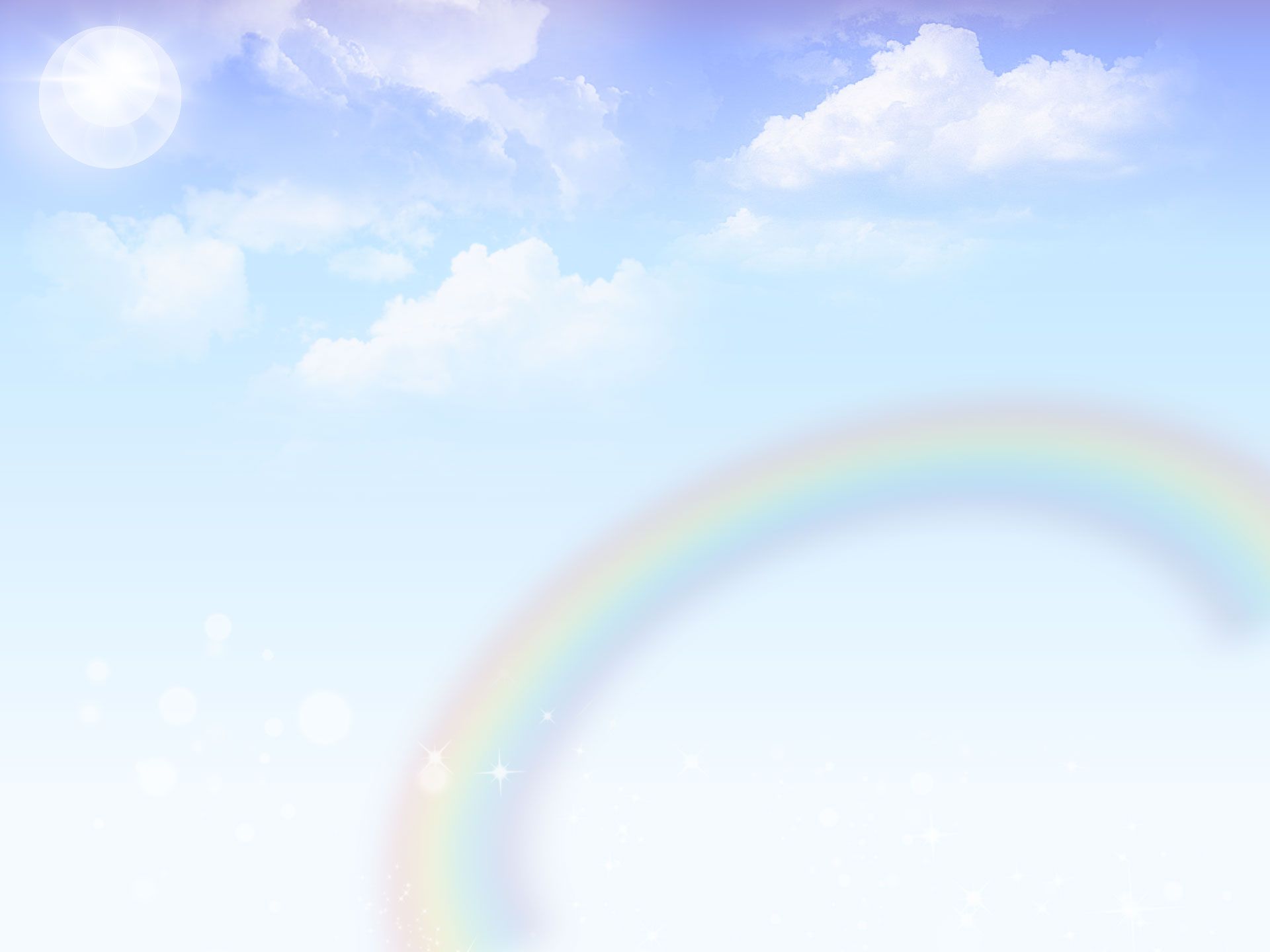 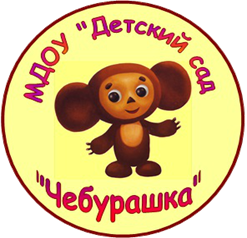 Единство стиля и названия группы
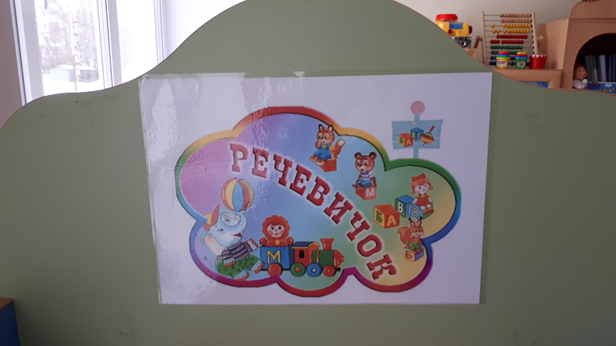 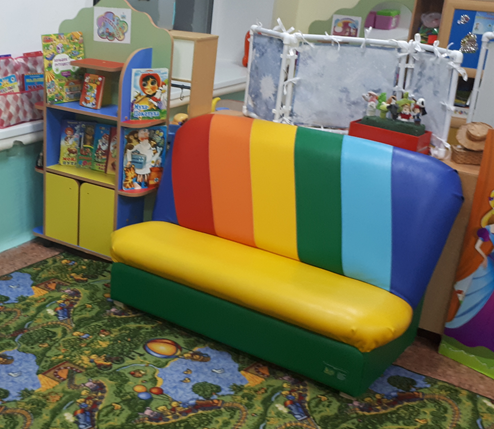 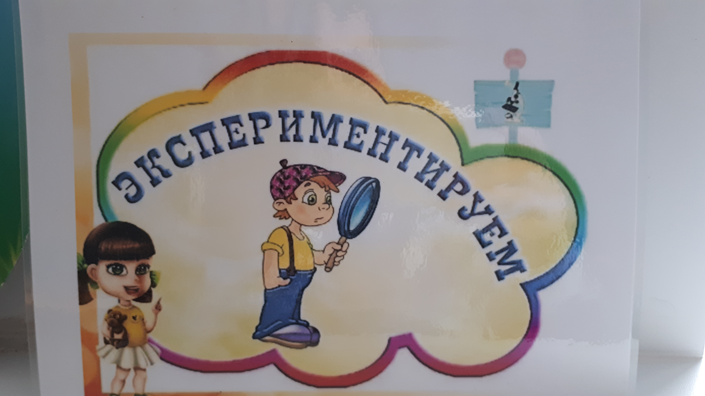 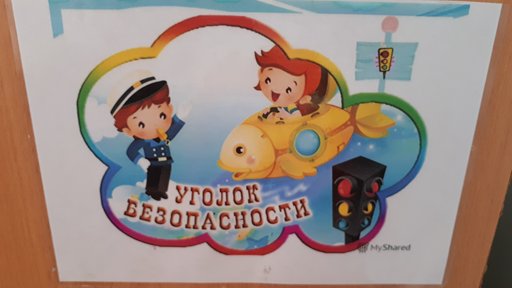 Дети должны жить в мире красоты, игры, сказки, музыки, рисунка, фантазии, творчества. 
                                                          Василий Сухомлинский